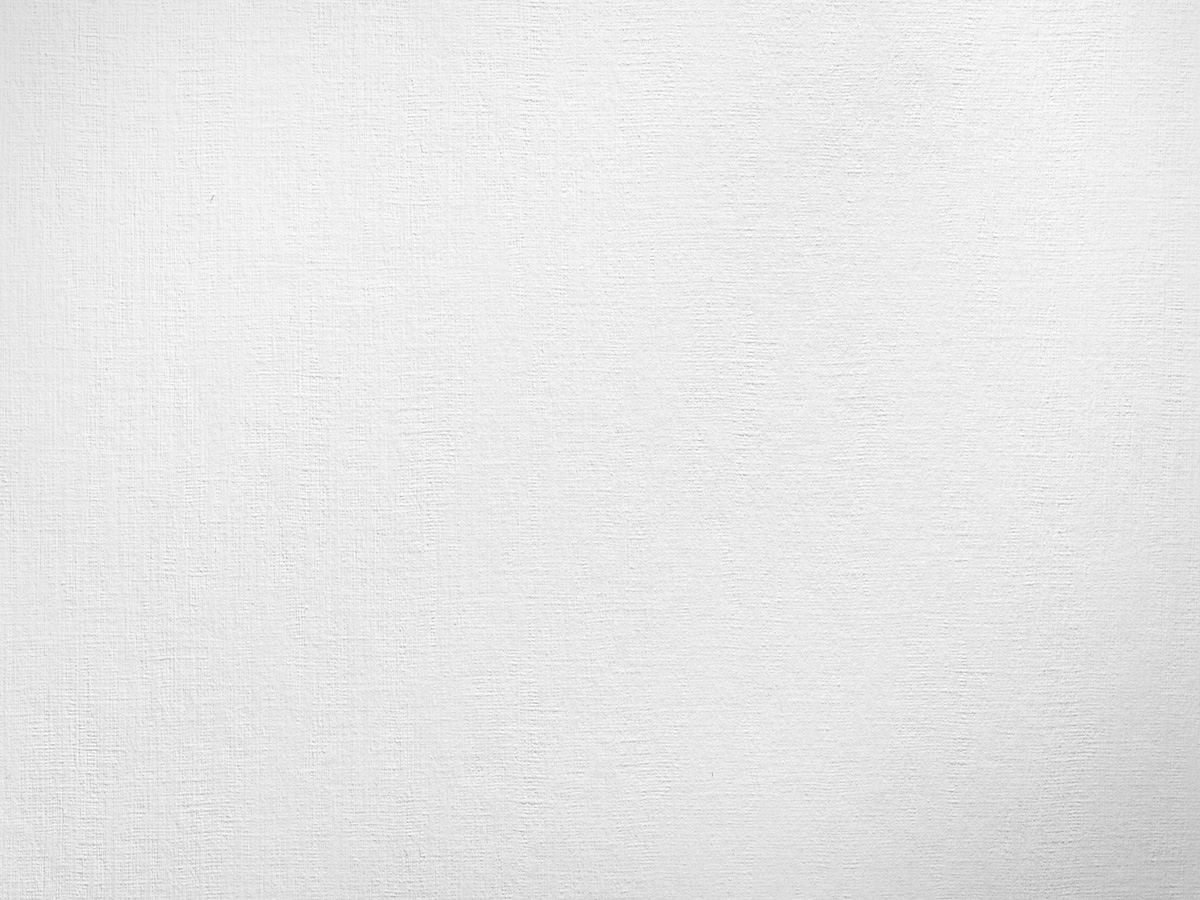 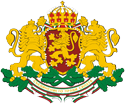 РЕПУБЛИКА БЪЛГАРИЯ
Министерство на образованието и науката
ПРОФЕСИОНАЛНОТО ОБРАЗОВАНИЕ  И ОБУЧЕНИЕ -ПРИОРИТЕТ ЗА БЪЛГАРИЯ
проф. д-р АНЕЛИЯ КЛИСАРОВА,
МИНИСТЪР НА ОБРАЗОВАНИЕТО И НАУКАТА
София, 14.10.2013 г.
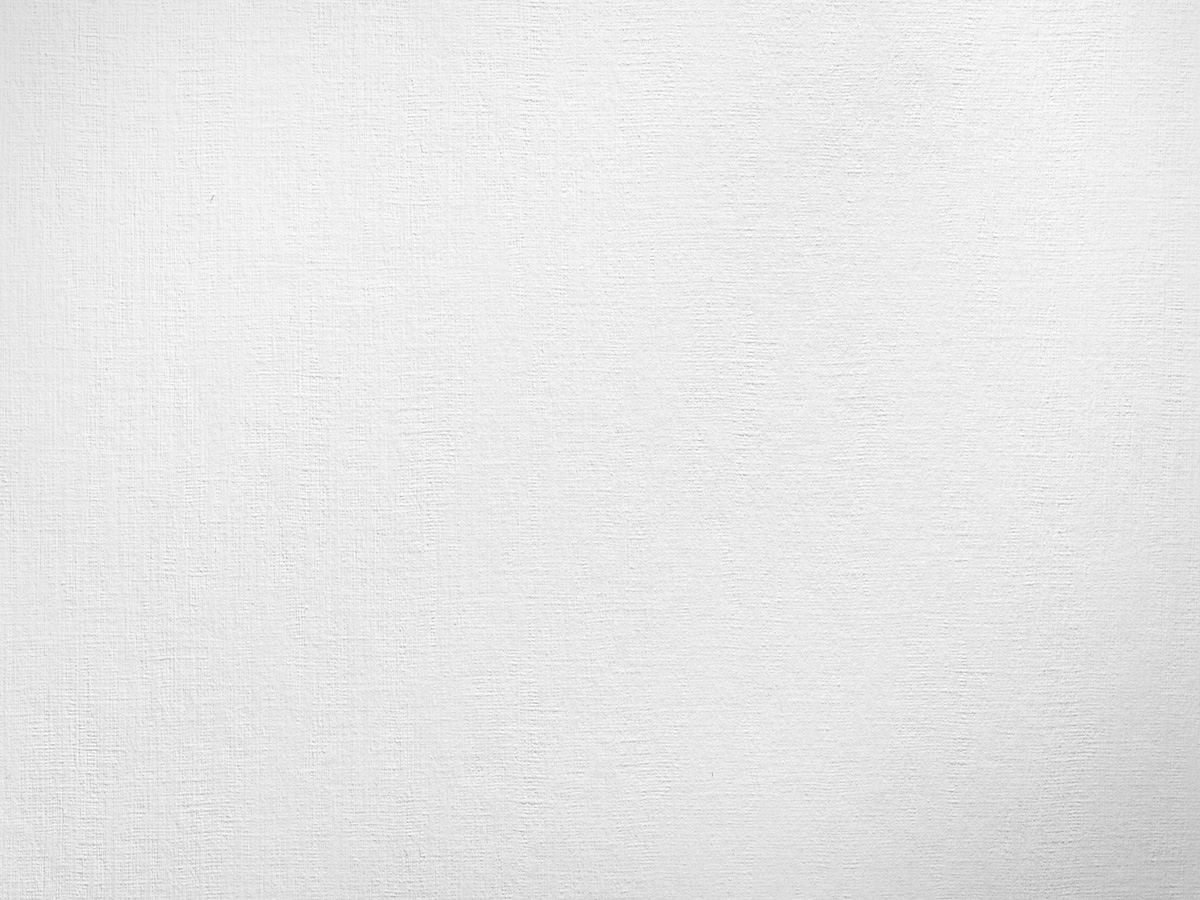 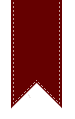 2
ЕВРОПЕЙСКИ КОНТЕКСТ
”
Убедена съм, че всеки от нас би предпочел да лети в самолет с пилот, който е по-скоро добре обучен, отколкото добре образован. Нашата цел е да постигнем точното съчетание между образование и обучение, което да отговаря на потребностите на пазара на труда. Инвестирането в професионалното образование и обучение е  един от най-успешните начини за борба с безработицата сред младите хора.
“
Андрула Василиу
еврокомисар за образованието, културата, многоезичието и младежта
[Speaker Notes: През последните десетилетия в Европа нараства убедеността, че професионалното образование и обучение (ПОО) е решаващ фактор за устойчивото социално-икономическо развитие. Европейските инициативи в отговор на бързите промени в икономиката и обществото изискват модернизация и постоянно подобряване на системите за ПОО, така че тези системи да допринесат за увеличаване на заетостта и социалната интеграция и да улеснят достъпа до учене през целия живот.
	Тук ми се иска да цитирам думите на г-жа Андрула Василиу, еврокомисар за образованието, културата, многоезичието и младежта, които подчертават ролята на ПОО за постигане на целите на Стратегията “Европа 2020”:
	………..]
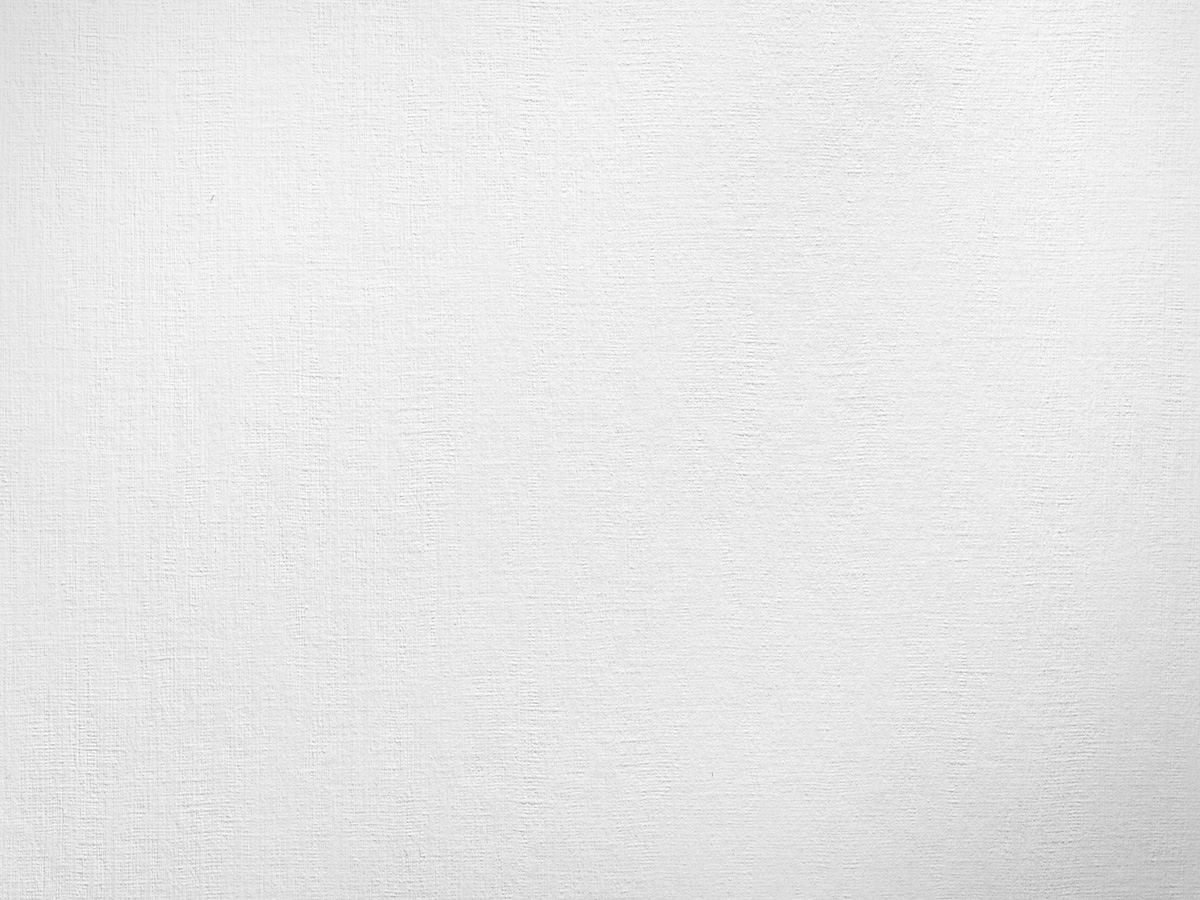 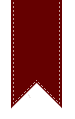 3
НАЦИОНАЛЕН КОНТЕКСТ
Реформиране на професионалното образование и обучение

Обвързване с  потребностите на пазара на труда

Развитие на публично-частното партньорство
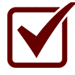 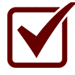 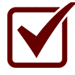 “Държавност, развитие, справедливост - икономически 
и социални приоритети на правителството”
[Speaker Notes: В програмата на правителството професионалното образование и обучение е изведено като приоритет.  Реформирането и обвързването му с потребностите на пазара на труда, както и развитието на публично-частното партньорство е свързано с осъвременяване на учебното съдържание в партньорство с браншовите организации, модернизиране на материално-техническата база, въвеждане на защитени професии, необходими за развитието на регионите и за стратегическите отрасли на икономиката, обучение в реална работна среда и съдействие за производствени стажове.
	Реформите в професионалното образование ще стартират с промените в Закона за професионално образование и обучение, които  ще регламентират възможностите за:
 прилагане на европейските инструменти, определени в препоръките  на Европейския парламент и на Съвета за осигуряване на качество на професионалното  образование и обучение; 
 валидиране на знания, умения и компетентности, придобити чрез неформалното и самостоятелното учене;
 трансфер и натрупване на кредити в системата на професионалното образование и обучение.]
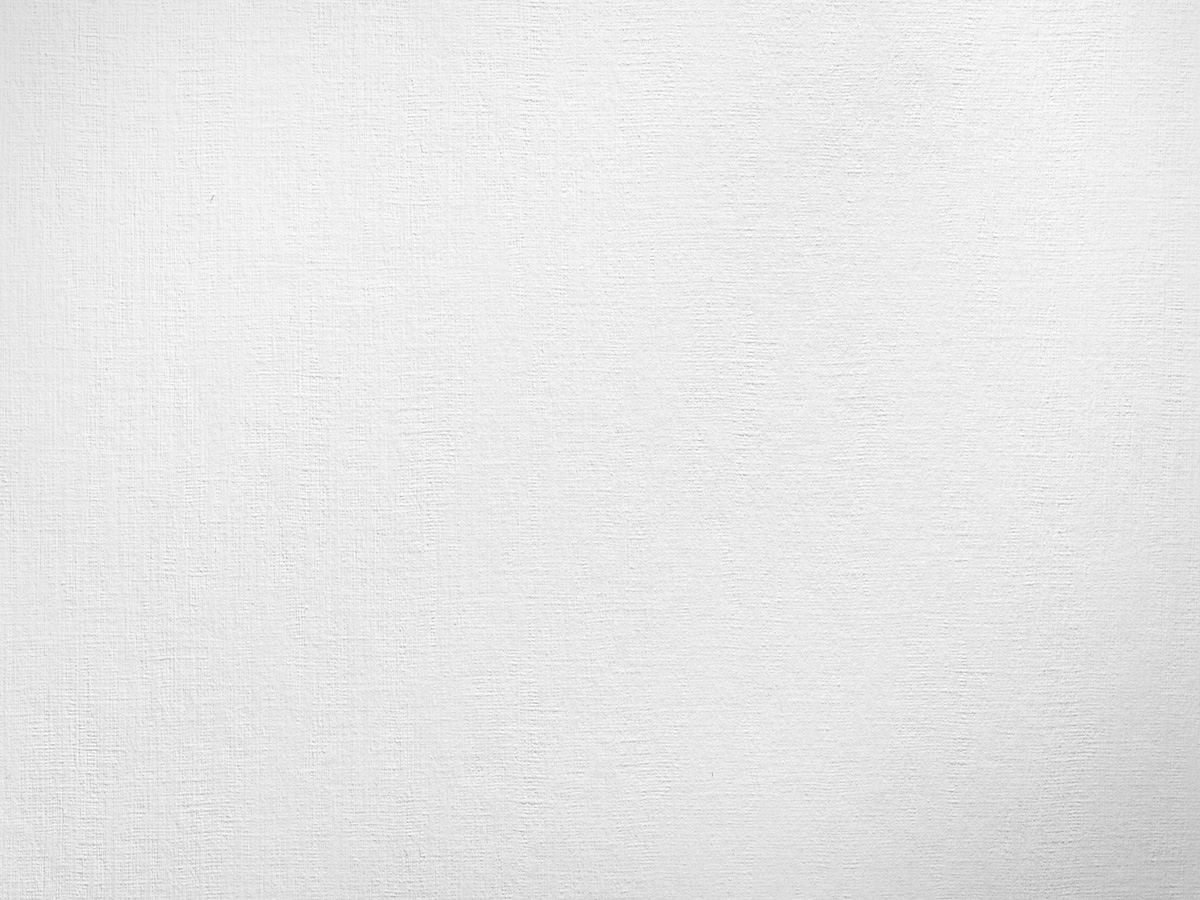 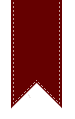 4
ЗАЩО ПРИОРИТЕТ?
РЕАЛНА ИНТЕГРАЦИЯ НА ТРУДОВИЯ ПАЗАР
НАМАЛЯВАНЕ НА МЛАДЕЖКАТА БЕЗРАБОТИЦА
ИНТЕЛИГЕНТЕН РАСТЕЖ НА ИКОНОМИКАТА
[Speaker Notes: Развитието на европейските пазари на труда се обуславя от редица фактори, сред които финансови и икономически кризи, глобализация, демографски натиск, навлизане на нови технологии ...  	На този фон постигането на поне три от хоризонталните цели на Стратегията „Европа 2020“:
−  75% заетост във възрастовата група 20 – 64 години; 
−  намаляване на процента на ранно напусналите от сегашните 15% на 10%; 
− повишаване на дела на лицата на възраст 30 - 34 години, завършили висше или еквивалентно на него образование на 40%, 
е пряко свързано с професионалното образование  и обучение и предопределя извеждането му като национален приоритет.
	В съответствие с европейските предизвикателства България трябва в краткосрочен план да намери възможните решения за постигане на баланс между предлагането на ПОО и търсене на квалификации на пазара на труда. 	Само така ще се постигне реална интеграция на трудовия пазар, намаляване на младежката безработица, и в крайна сметка – интелигентен растеж на икономиката.]
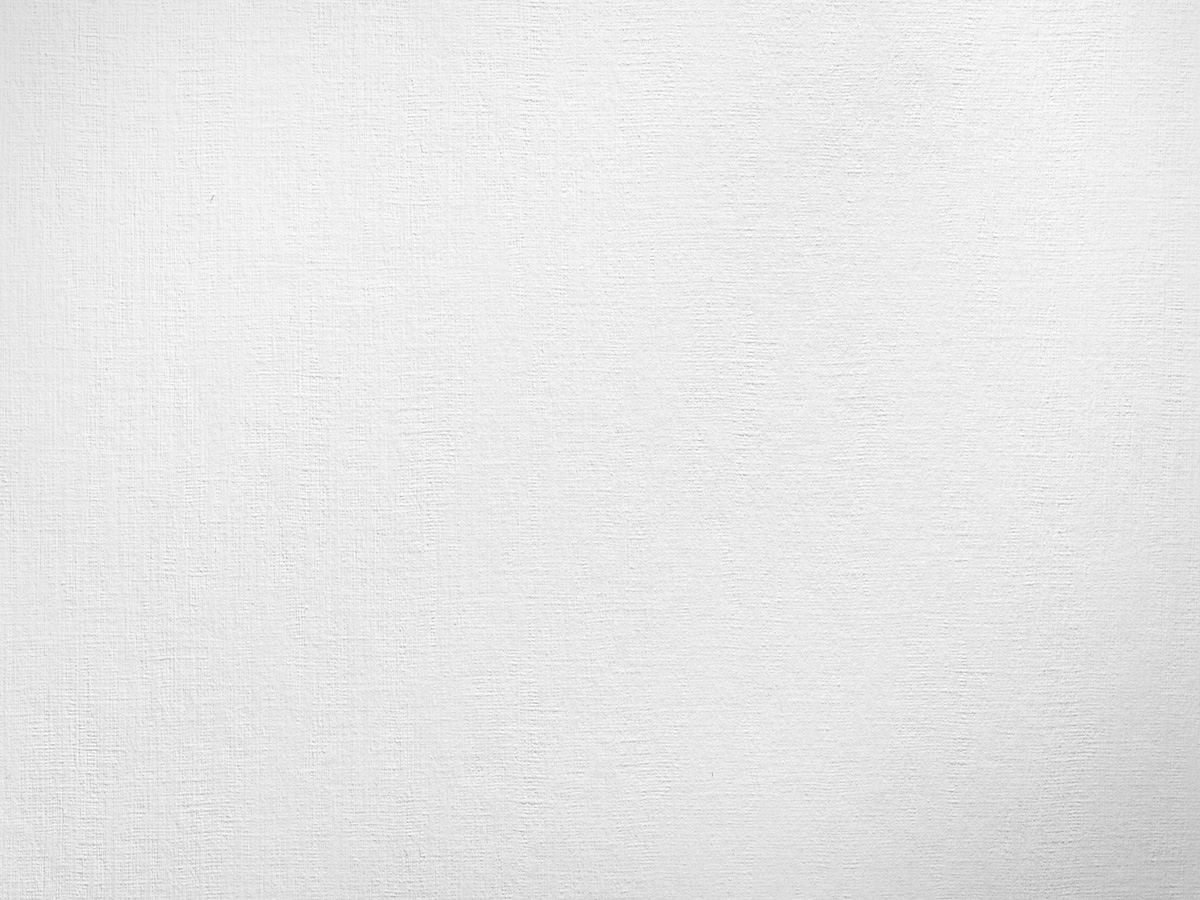 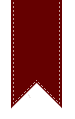 5
ЗАПЛАХИТЕ...
НАМАЛЯВАЩ БРОЙ УЧЕНИЦИ В ПРОФЕСИОНАЛНОТО ОБРАЗОВАНИЕ И ОБУЧЕНИЕ
НАМАЛЯВАЩ БРОЙ НА ПРОФЕСИОНАЛНИТЕ ГИМНАЗИИ
НАМАЛЯВАЩ БРОЙ ОБУЧАВАНИТЕ ПО ПРОФЕСИИ С ІІ СТЕПЕН
НЕСИГУРНОСТ ЗА НАМИРАНЕ НА РАБОТА ПО СПЕЦИАЛНОСТТА СЛЕД ЗАВЪРШВАНЕ
ТЕНДЕНЦИЯ КЪМ ВКЛЮЧВАНЕ НА УЧЕНИЦИ С НИСЪК УСПЕХ И СЛАБА МОТИВАЦИЯ
[Speaker Notes: Кои са основните заплахи пред осъществяването на стратегическите цели?
	Намаляващ брой ученици в професионалните гимназии. За сравнение, през учебната 2012-13 г. общият брой на учениците в професионалното образование е с близо 50 000 по-малко (25 %) от учебната 2000-01 г. Причините са от различен характер – демографски, миграционни, социални.
	Това е пряко свързано и с намаляващия брой на професионалните гимназии, които спрямо 2000 г. са с 60 по-малко.
	В последните години се забелязва устойчива тенденция към намаляване на  броя на учениците, включени в обучение за придобиване на II степен на професионална квалификация (СПК) по професии, за които има търсене на пазара на труда. По данни на НСИ броят на завършилите по професии с II СПК през учебната 2012/2013 г. е намалял с 20% спрямо учебната 2000-2001 г. Това се свързва с намаляващия брой ученици, които се приемат след 8. клас, с желанието на училищата да увеличат делегирания си бюджет чрез приемане на ученици с нисък успех в „елитни” училища, както и с нулевия прием по стратегически важни професии с ІІ СПК.
	Основен проблем при избора на професия е и, че учениците не знаят дали ще си намерят работа по специалността след завършването. Към това се добавя възможността работодателите да наемат работници без необходимата квалификация.
	Сериозна тревога буди предпочитането на голяма част от учениците на профилирано обучение, което звучи по-привлекателно, както и трайната тенденция към включването в ПОО на ученици с нисък успех и слаба мотивация в обучение по високотехнологични професии, което поставя в риск качеството на работната сила в част от отраслите на икономиката.]
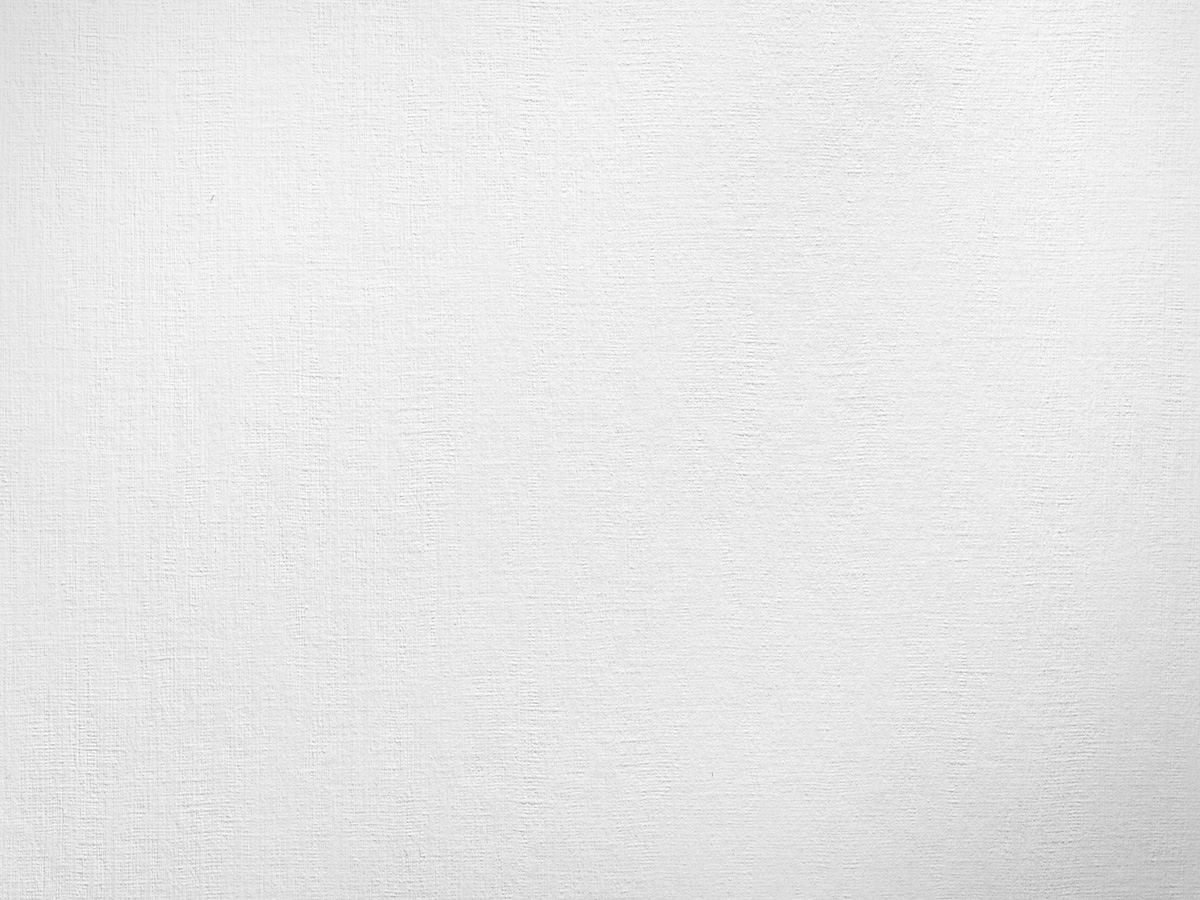 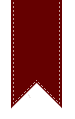 6
ЗАПЛАХИТЕ... (2)
ЗАСТАРЯВАНЕ НА ПРЕПОДАВАТЕЛИТЕ
ЛИПСА НА МОТИВАЦИЯ СРЕД МЛАДИТЕ ДА СЕ РЕАЛИЗИРАТ КАТО УЧИТЕЛИ
ДИСБАЛАНС ПО  ПРОФЕСИОНАЛНИ НАПРАВЛЕНИЯ
СЛАБИ ВЪЗМОЖНОСТИ ЗА ПРОФЕСИОНАЛНА КВАЛИФИКАЦИЯ НА РАНО НАПУСНАЛИ
СЛАБО УЧАСТИЕ НА СОЦИАЛНИТЕ ПАРТНЬОРИ  И  НА БИЗНЕСА
[Speaker Notes: Видимо е застаряването на учителите в професионалните училища. През учебната 2012-13 г. учителите до 34-годишна възраст са с 2860 по-малко спрямо 2000 г. и представляват едва 9,88% от общия брой.  На фона на това, броят на учителите до 60 и повече години е нараснал със 1625.    
	Тази тенденция е пряко свързана с липсата на мотивация сред младите да се реализират като учители по професионална подготовка. Причините са комплексни – социално-икономически, комуникационни… И не на последно място ниският престиж на професията спрямо предявените от обществото социални отговорности.
	Днес трудно могат да се намерят шлосери, фрезисти, стругари, асансьорни техници и железопътни работници. За сметка на това интересът на учениците в професионалните гимназии се е пренасочил към туризма и информационните технологии, което очертава сериозен дисбаланс по професионални направления.
	Към всичко това се добавят и слабите възможности за придобиване на степен на професионална квалификация от преждевременно напуснали образованието или отпаднали от училище.
	Съществени трудности пред синхронизиране на ПОО с изискванията и потребностите на националната и регионална икономика  са и слабото участие, както и липсата на работещ механизъм за сътрудничество между отговорните и заинтересованите страни и за поемане на ангажименти и отговорности на социалните партньори и бизнеса като цяло.]
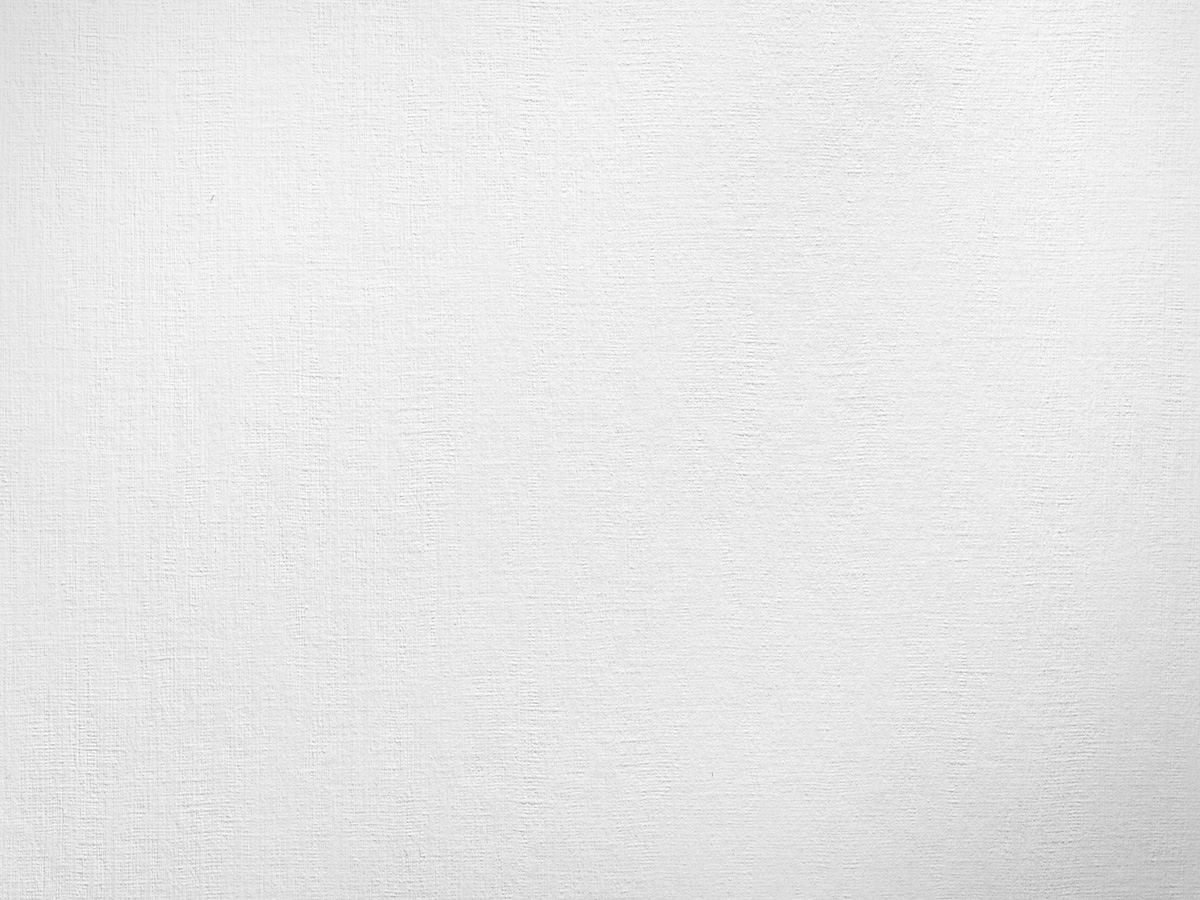 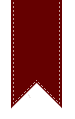 7
ПРЕДИЗВИКАТЕЛСТВАТА
[Speaker Notes: И ако трябва накратко да обобщим основните предизвикателства, пред които сме изправени, можем да го направим в няколко основни въпроса:
	С фокус върху учениците - Как да направим професионалното образование привлекателно? Как да привлечем повече ученици? Как да спрем закриването на професионалните гимназии?
	С фокус върху учителите - Как да мотивираме младите специалисти да предпочетат учителската професия? Откъде ще намерим учители по практика?
 	И с фокус върху партньорите - Как да направим по-ефективно сътрудничеството с местния бизнес? Как да осигурим повече работни места в реална работна среда за практическото обучение на учениците?]
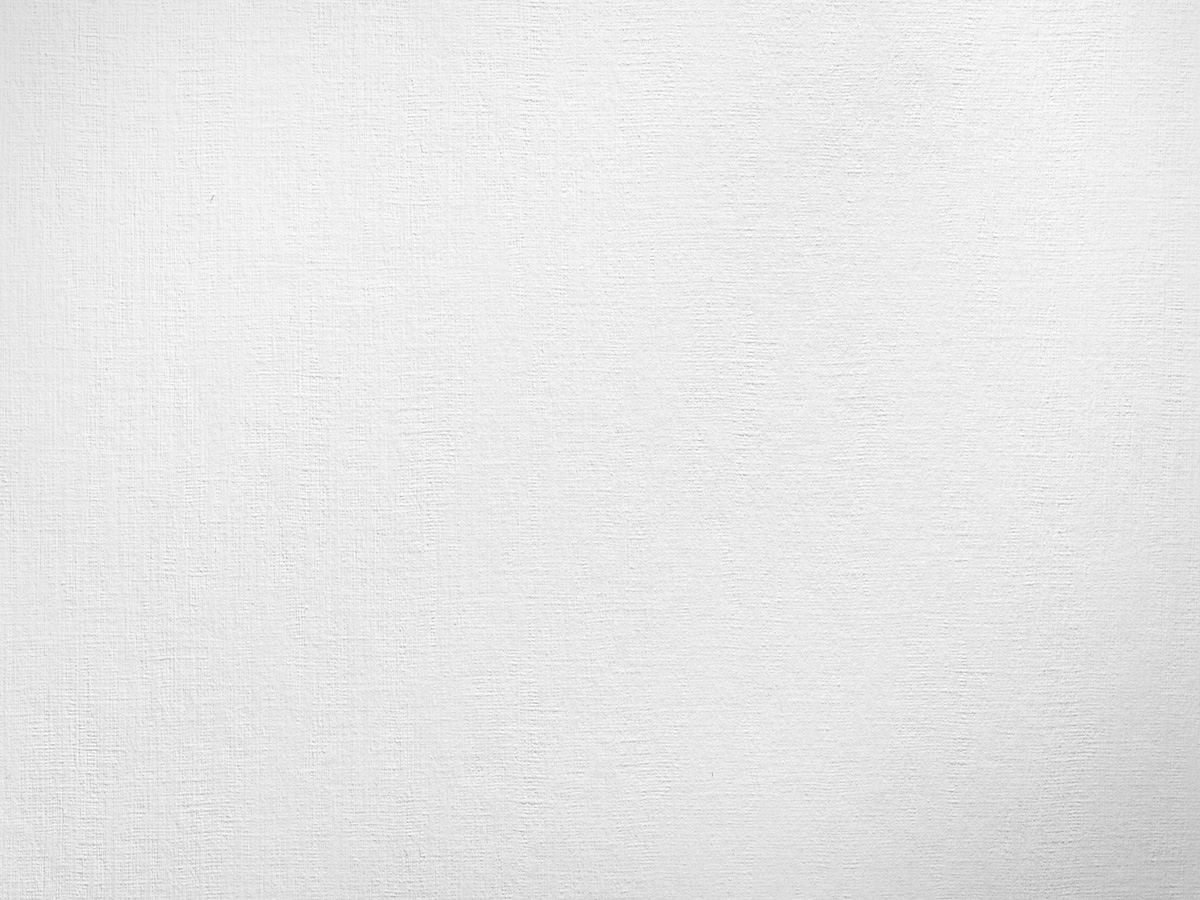 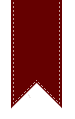 8
НА ФОКУС
превръщане на първоначалното  професионално образование и обучение в привлекателна възможност за учене
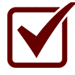 осигуряване на гъвкав достъп до обучение и придобиване на квалификация
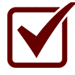 по-активно участие и поемане на отговорности от заинтересованите страни
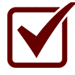 координирано управление на националните и европейските инструменти в областта на прозрачността, признаването, осигуряването на качество и мобилността.
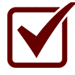 [Speaker Notes: Подготовката на човешки ресурси с подходящи за националната икономика квалификации изисква нови подходи в областта на професионалното образование и обучение. При осъществяването им следва да се отчитат обстоятелствата, пред които е изправена страната. В краткосрочен план те са свързани със социално-икономическите последствия от кризата, а в дългосрочен – с демографските процеси и промени, свързани с глобализацията и други. 
	Развитието на системата за професионално образование и обучение в България следва да бъде с фокус:
превръщане на първоначалното  професионално образование и обучение в привлекателна възможност за учене
осигуряване на гъвкав достъп до обучение и придобиване на квалификация
по-активно участие и поемане на отговорности от заинтересованите от ПОО страни
координирано управление на националните и европейските инструменти в областта на прозрачността, признаването, осигуряването на качество и мобилността (национална квалификационна рамка, система за валидиране, система за трансфер на кредити и др.)]
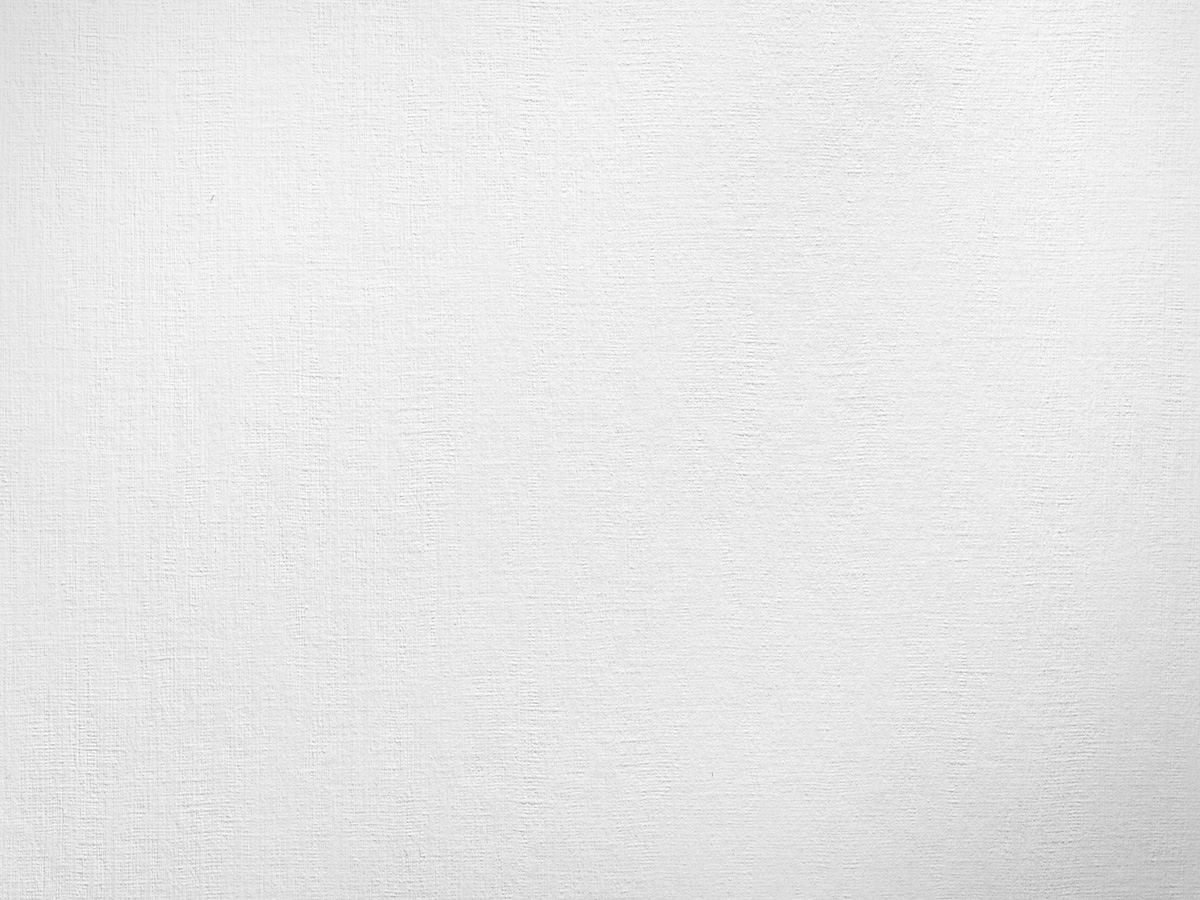 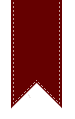 9
ПОСОКИ НА ВЪЗДЕЙСТВИЕ
система в съответствие с изискванията на местния бизнес и прогнозите за развитие на браншовете
оптимизиране на  мрежата  на демографски  принцип и атрактивност на професиите
обучение по „традиционни  и удобни“ професии, подготвящи кадри без шанс за реализация на местно ниво
обучение по професии, важни за регионалния пазар на труда
преобладаващо обучение по професии  с  III степен на професионална квалификация
повишаване на атрактивността на професиите с по-ниска степен
[Speaker Notes: Кои са възможните и необходими посоки на въздействие?
	От оптимизиране на училищната мрежа на база демографски принцип и атрактивност на професиите към осигуряване на обучение, отговарящо на изискванията на местния бизнес и прогнозите за развитие на браншовете;
	От обучение по „традиционни  и удобни“ за училищата професии, подготвящи специалисти без добри възможности за реализация на местния пазар на труда към обучение по професии, необходими на регионалния пазар на труда, към създаване на система за определяне на „защитени“ професии с оглед осигуряване на необходимата квалификация в направления, стратегически за областта, към балансиране на план-приема с оглед гарантиране подготовка на кадри по непрестижни, но необходими за икономиката.
	От преобладаващо обучение по професии с придобиване на трета степен на професионална квалификация към повишаване на атрактивността на професиите с по-ниска степен на професионална  квалификация чрез създаване на привлекателни условия  – модернизиране  на   училищата, на общежитията към тях, на образователната среда, допълнително финансиране, стипендии, вкл. от бизнеса, договори за работа и др.]
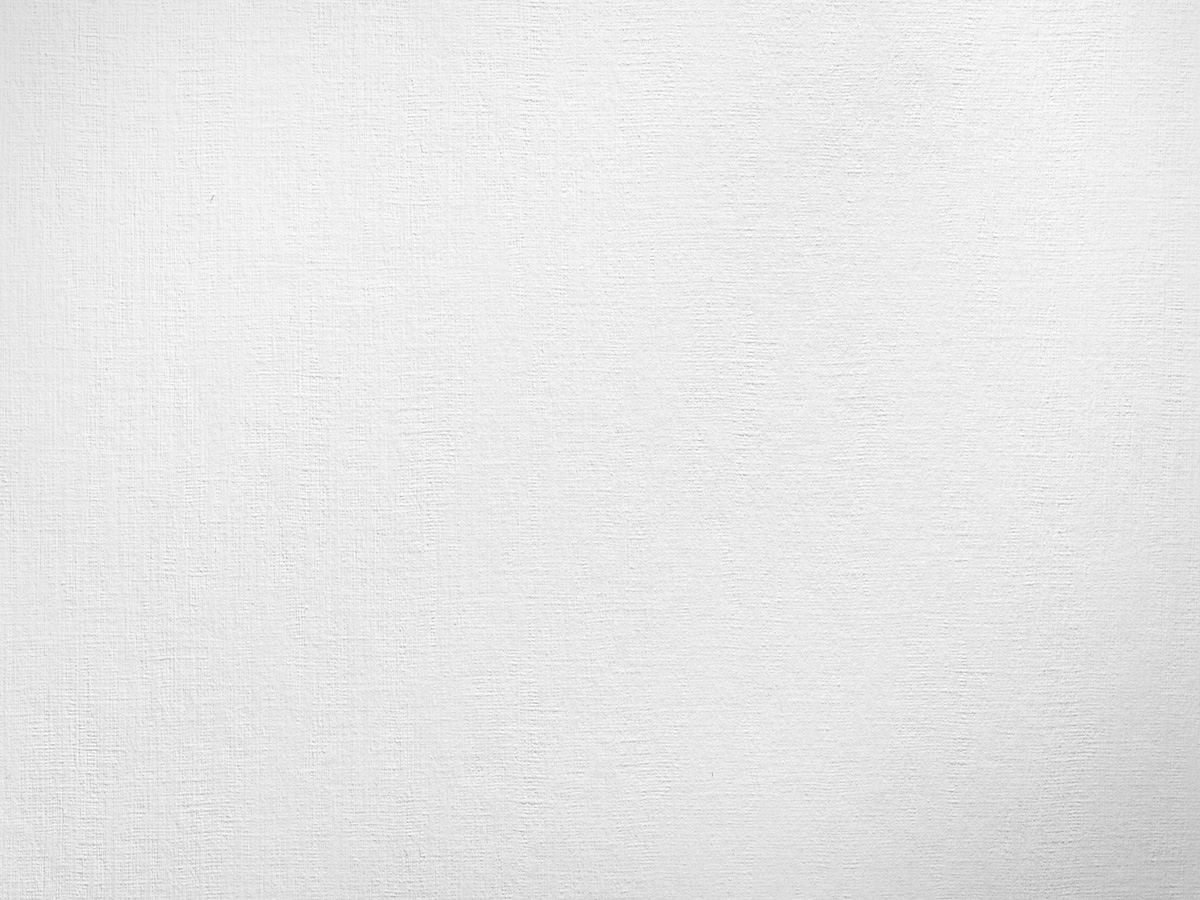 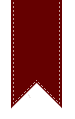 10
ПОСОКИ НА ВЪЗДЕЙСТВИЕ (2)
социално изключване на рано напусналите и отпадналите лица над 16 години
възможност за  повторно включване в обучение чрез работа (дуално обучение)
прием на ученици  с ниски училищни постижения по високотехнологични професии
мотивиране за включване в ПОО на ученици с високи постижения
липса на възможности за повишаване на квалификацията на учителите
система за актуализиране и повишаване на квалификацията на учителите
[Speaker Notes: От социално изключване на рано напусналите и отпадналите ученици към осигуряване на възможност за  повторно включване  в обучение чрез работа (дуално обучение) като форма на партньорство между професионална гимназия и работодател.
	От прием на ученици  с ниски постижения във високотехнологични професии към мотивиране на учениците с високи постижения за обучение по високотехнологични професии чрез:
създаване на модерна и съвременна училищна инфраструктура;
прилагане на модулна организация на професионална подготовка;
допълнителни стипендии, осигурени от бизнеса;
изграждане на системи за кредити  на база реални резултати от учене и признаването им във висшите училища;
преференциален прием на изявени ученици във висшите училища;
мотивиране на бизнеса за наемане на работа  на изявените ученици.
	От липса на възможности за актуализиране и повишаване на квалификацията на учителите по професионална подготовка по специалността им от висшето образование към създаване на програма за привличане на млади учители в системата на професионалното образование  и обучение, включваща възможности за хоризонтално и вертикално кариерно развитие, квалификация в други страни на ЕС, развитие на общински социални  политики за подкрепа и привличане на млади учители (осигуряване на жилища/подпомагане при изплащане на наем за жилище, социално подпомагане), създаване на  възможности за преференциални кредити за закупуване на  жилище)]
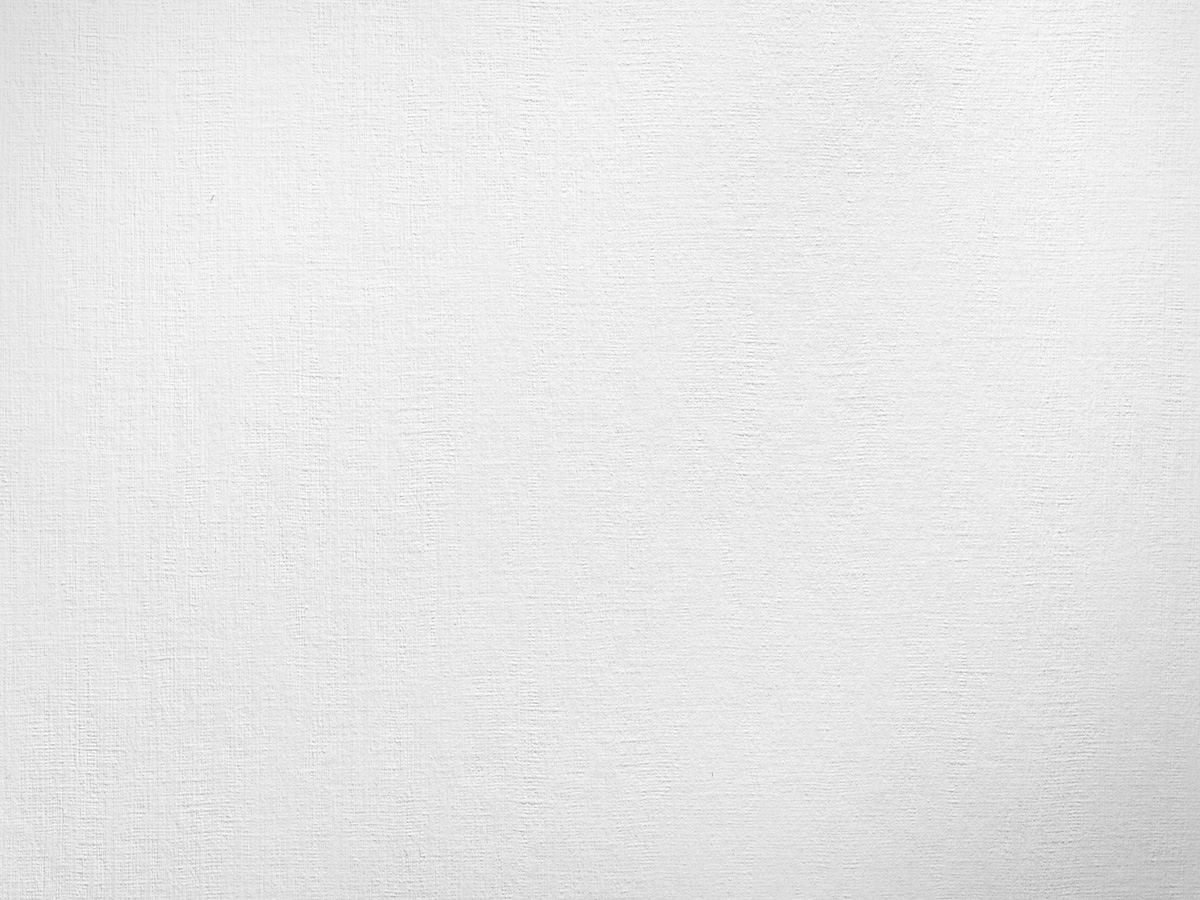 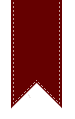 11
ПОСОКИ НА ВЪЗДЕЙСТВИЕ (3)
липса на мотивация на младите специалисти за реализация като учители
програма за привличане на млади учители
недостатъчно  ефективно партньорство с бизнеса
разширяване на участието и отговорностите на бизнеса
[Speaker Notes: От липса на мотивация в младите специалисти за реализация като учители по професионална подготовка към създаване на програма за привличане на млади учители в системата на професионалното образование  и обучение, включваща възможности за хоризонтално и вертикално кариерно развитие, квалификация в други страни на ЕС, развитие на общински социални  политики за подкрепа и привличане на млади учители (осигуряване на жилища/подпомагане при изплащане на наем за жилище, социално подпомагане), създаване на  възможности за преференциални кредити за закупуване на  жилище)
	От недостатъчно  ефективно партньорство с бизнеса към разширяване на участието и отговорностите на бизнеса чрез:
повишаване ангажираността при разработване на учебни планове,
       учебни програми и национални изпитни програми;
създаване на по-добри възможности за провеждане на практическото обучение на учениците;
осигуряване на по-добри възможности за заетост на завършилите;
осигуряване на възможности за актуализиране на  квалификацията на учителите – запознаването им с нови техники и технологии;
подпомагане на модернизирането на материално-техническата база  на професионалните  училища;
осигуряване на възможности за допълнителни  стипендии и други материални стимули за учениците.]
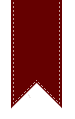 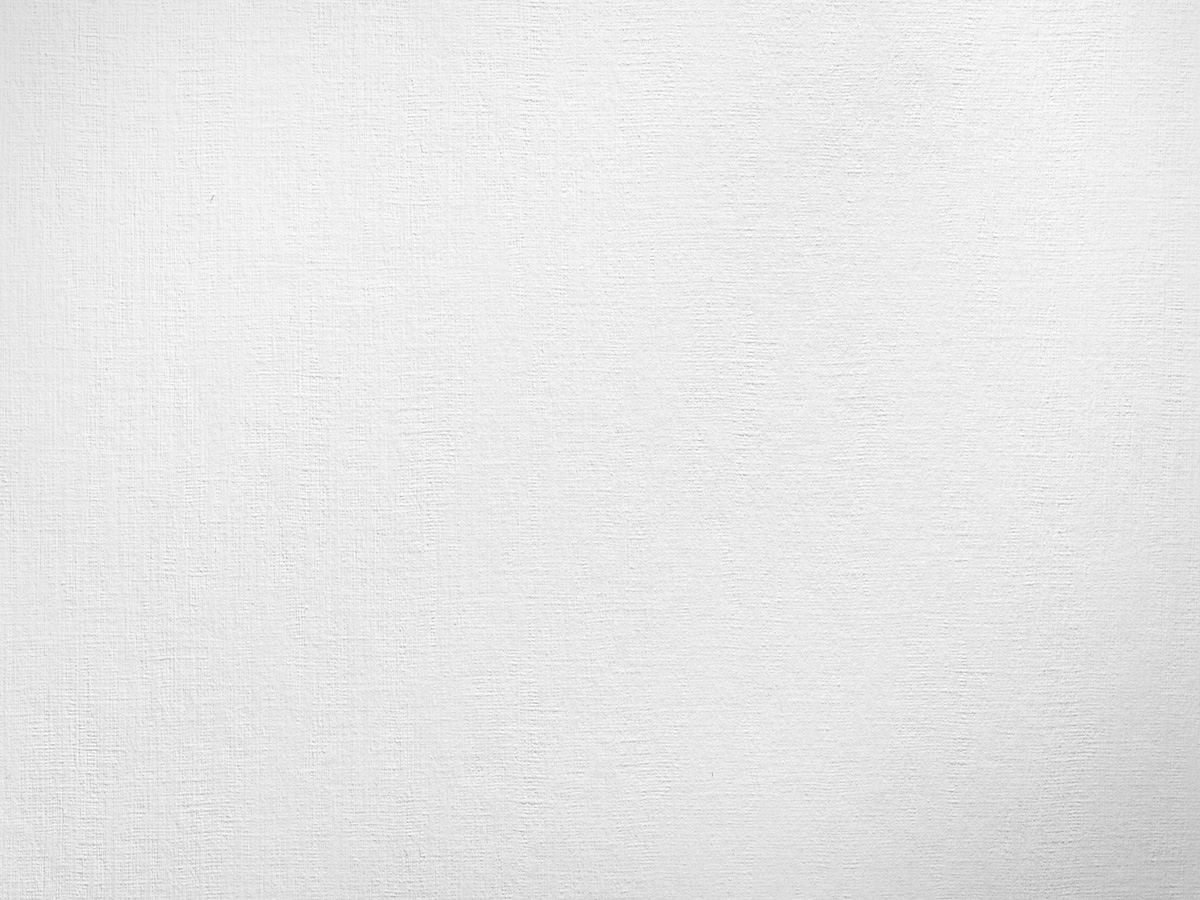 12
НОВАТА ВИЗИЯ ЗА ПОО
ЗАЩИТНА СОЦИАЛНА МРЕЖА ПРОТИВ МАРГИНИЛИЗАЦИЯТА И СОЦИАЛНОТО ИЗКЛЮЧВАНЕ
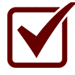 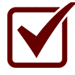 ИНВЕСТИЦИЯ, А НЕ РАЗХОД
[Speaker Notes: За да не останем в плен на мита за доброто професионално образование, е необходимо да реализираме планираните реформи и да  работим за утвърждаване на новата му визия  като защитна социална мрежа против маргинилизацията и социалното изключване. 
	Време е да възприемем възгледа за професионалното образование и обучение като инвестиция, а не като разход.  Инвестиция, която ще бъде насочена към подобряване на качеството на работната сила, към улесняване на  достъпа до професионално обучение за всички, към създаване на нов шанс за рано напусналите и отпадналите от училище,  към стимулиране на партньорството между бизнеса и професионалното образование и обучение.]
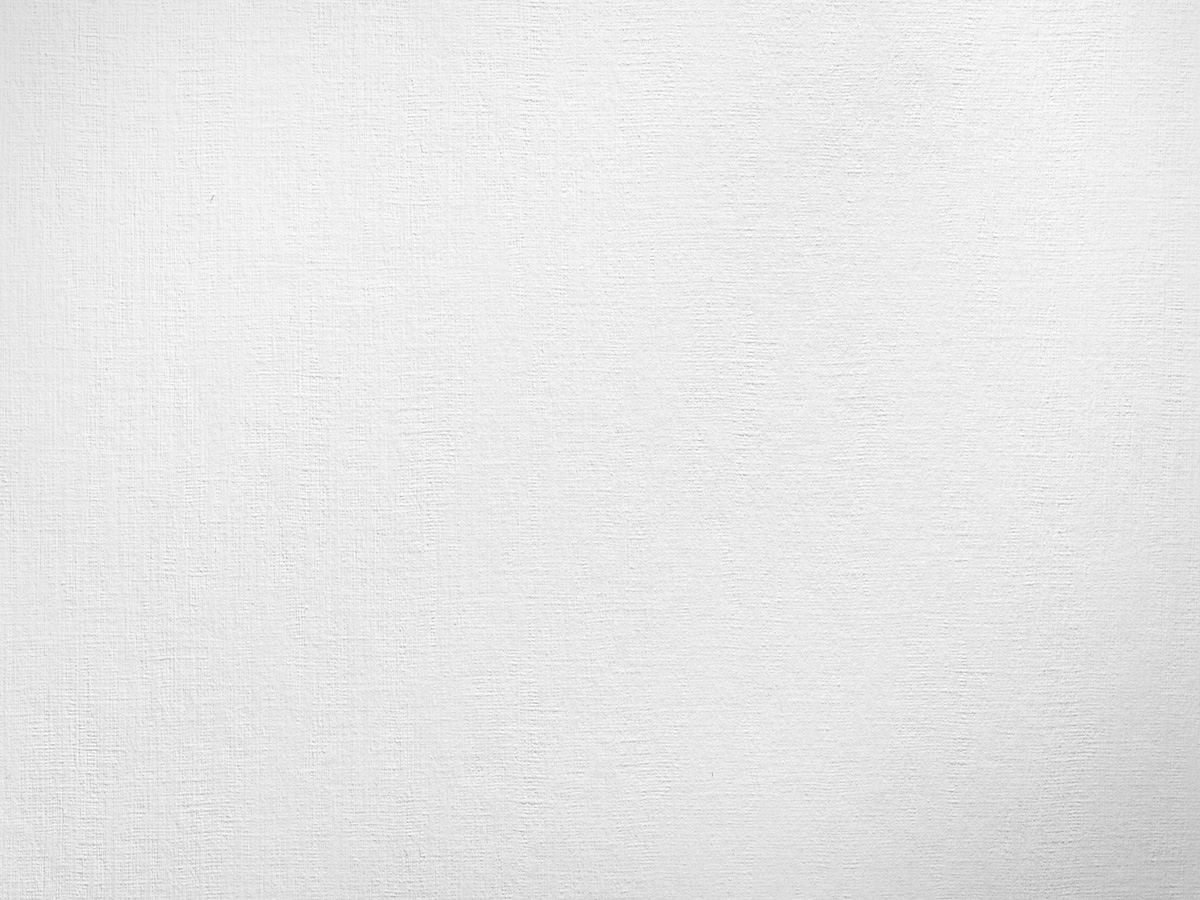 ДА ГО НАПРАВИМ ЗАЕДНО!
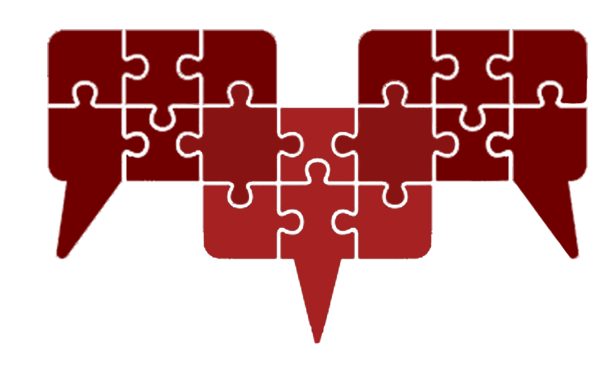